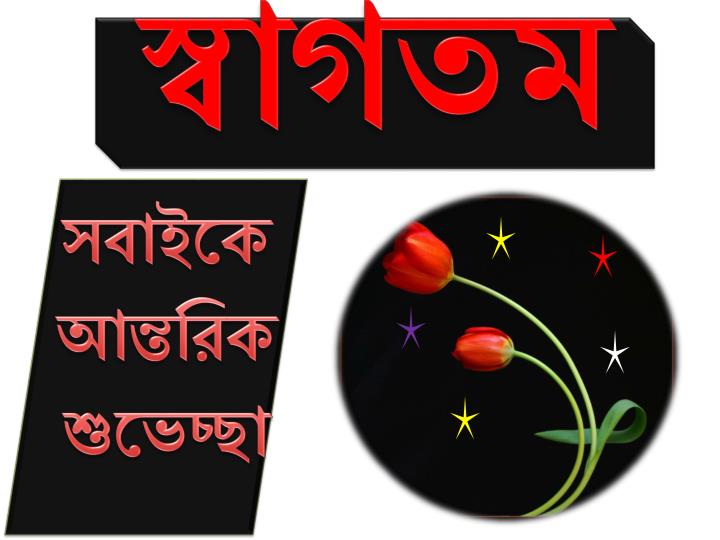 শিক্ষক পরিচিতি
দেওয়ান মোঃ শফিকুল ইসলাম
        সহকারী অধ্যাপক 
                                  সমাজকর্ম বিভাগ
আটিয়া মহিলা মহাবিদ্যালয়
দেলদুয়ার, টাঙ্গাইল।
মোবাইলঃ 01792-636476
ইমেইলঃ dewaniswr87@gmail.com
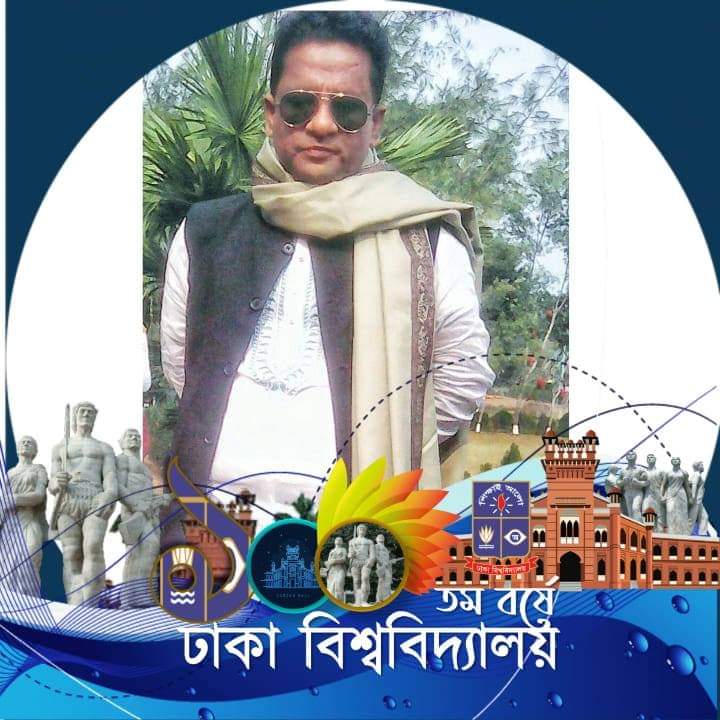 পাঠ পরিচিতি
শ্রেণী- একাদশ
বিষয়- সমাজকর্ম প্রথম পত্র 
৭ম অধ্যায়- সামাজিক নীতি ও পরিকল্পনা এবং সমাজকর্ম 
তারিখঃ ২৮-০১-২০২১ খ্রীঃ   
সময়- ১০.০০ ঘটিকা
ছবিগুলি লক্ষ্য কর
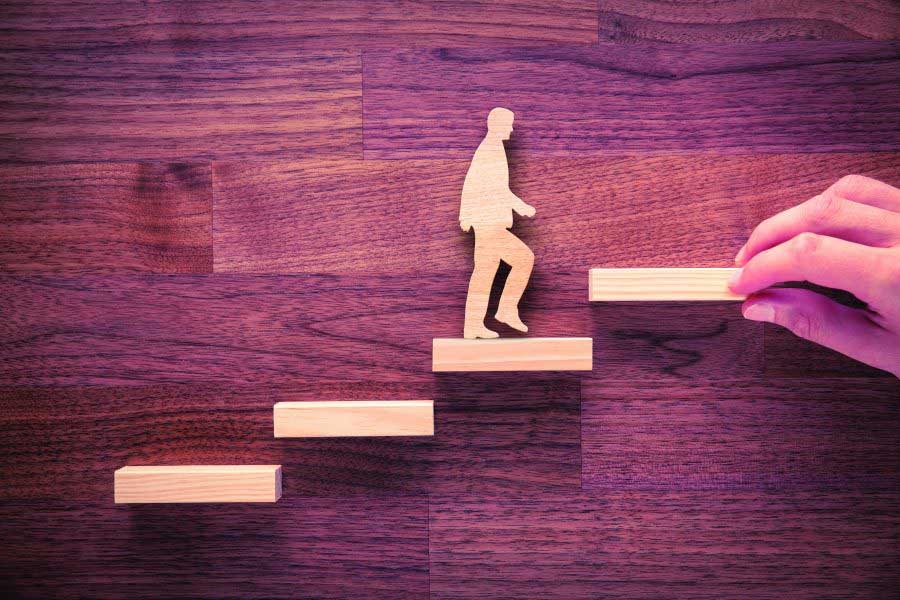 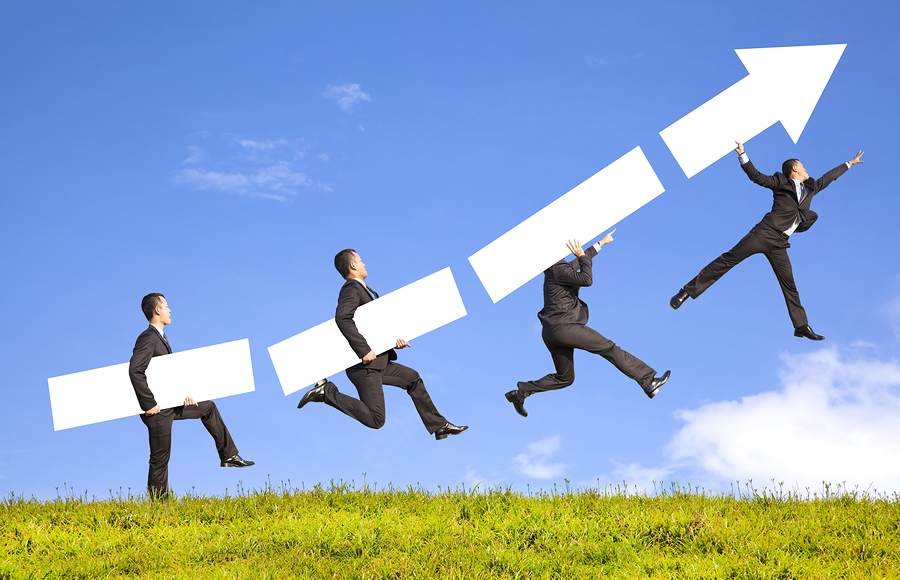 পাঠ ঘোষণা
সামাজিক নীতি
পাঠ উপস্থাপনা
সামাজিক নীতি (Social Policy)
সামাজিক নীতির বৈশিষ্ট্য
 (Characteristics of Social Policy)
সমাজের কল্যাণে বিভিন্ন সেবা প্রদান, সামাজিক সমস্যা সমাধান বা ব্যক্তি ও গোষ্ঠী জীবনের স্বাভাবিক জীবনযাত্রার নিশ্চয়তা বিধানে যে সকল নীতি প্রণয়ন করা হয় তাকেই সামাজিক নীতি বলা হয়। 
সামাজিক গবেষক রিচার্ড টিটমাস (Richard Titmuss) বলেন, ‘সামাজিক সমস্যা মোকাবেলার সমষ্টিগত বা যৌথ কৌশল হলো সামাজিক নীতি।’ (Social Policy is a collective strategy to address social problem.)
সামাজিক নীতি প্রণয়ন প্রক্রিয়াProcess of Social Policy Formulation
সামাজিক নীতি প্রণয়ন প্রক্রিয়ার ধাপগুলো হলো-
জাতীয় শিক্ষা নীতি – ২০১০
(National Education Policy – 2010)
শিক্ষা মানুষের মৌলিক ও সাংবিধানিক অধিকার। শিক্ষা জাতীয় উন্নয়নের প্রধান পূর্বশর্ত । সুশিক্ষা ছাড়া কোন জাতি উন্নতি করতে পারে না। সাধারণত শিক্ষার সার্বিক উন্নয়ন সাধনের জন্য যে নীতি গ্রহণ করা হয়, তাকে শিক্ষা নীতি বলে। সর্বশেষ ২০১০ সালে জাতীয় অধ্যাপক কবীর চৌধুরীর নেতৃত্বে একটি শিক্ষা নীতি প্রণয়ন করা হয়।
জাতীয় শিক্ষা নীতি – ২০১০ এর লক্ষ্য ও উদ্দেশ্য-
সর্বস্তরের শিক্ষায় সাংবিধানিক নিশ্চয়তার প্রতিফলন ঘটানো এবং বাংলাদেশের স্বাধীনতা, সার্বভৌমত্ব ও অখন্ডতা রক্ষার প্রতি শিক্ষার্থীদের সচেতন করা।
ব্যক্তি ও জাতীয় জীবনে নৈতিক, মানবিক, সাংস্কৃতিক, বিজ্ঞানভিত্তিক ও সামাজিক মূল্যবোধ প্রতিষ্ঠায় শিক্ষার্থীদের মননে, কর্মে ও ব্যবহারিক জীবনে উদ্দীপনা সৃষ্টি করা।
জাতীয় ইতিহাস, ঐতিহ্য ও সংস্কৃতির ধারা বিকশিত করে প্রজন্ম পরম্পরায় সঞ্চালনের ব্যবস্থা করা।
দেশজ আবহ ও উপাদান সম্পৃক্ততার মাধ্যমে শিক্ষাকে শিক্ষার্থীর চিন্তা-চেতনার ও সৃজনশীলতার উজ্জীবন এবং তার জীবন ঘনিষ্ঠ জ্ঞান বিকাশে সহায়তা করা।
জাতী, ধর্ম, গোত্র নির্বিশেষে বিদ্যমান শ্রেণী ও নারী-পুরুষের বৈষম্য দূর করা; অসাম্প্রদায়িকতা, বিশ্ব-ভ্রাতৃত্ব, সৌহার্দ ও মানুষে মানুষে সহমর্মিতা বোধ গড়ে তোলা এবং মানবাধিকারের প্রতি শ্রদ্ধাশীল করে তোলা।
গণতান্ত্রিক চেতনাবোধ বিকাশের জন্য পারস্পরিক মতাদর্শের প্রতি সহনশীল হওয়া এবং জিবনমূখী, বস্তুনিষ্ঠ ও ইতিবাচক দৃষ্টিভঙ্গি বিকাশে সহায়তা করা।
মুখস্ত বিদ্যার পরিবর্তে বিকশিত চিন্তাশক্তি, কল্পনাশক্তি এবং অনুসন্ধিৎসু মননের অধিকারী হয়ে শিক্ষার্থীরা যাতে প্রতিটি স্তরে মানসম্পন্ন প্রান্তিক যোগ্যতা অর্জন করতে পারে তা নিশ্চিত করা।
জ্ঞানভিত্তিক তথ্যপ্রযুক্তিনির্ভর বাংলাদেশ গড়ার লক্ষ্যে তথ্যপ্রযুক্তি (ICT) সংশ্লিষ্ট অন্যান্য শিক্ষাকে যথাযথ গুরুত্ব প্রদান করা।
প্রাথমিক ও মাধ্যমিক পর্যায়ে শিশু শিক্ষার্থীর সুরক্ষা ও যথাযথ বিকাশের অনুকুল, আনন্দময় ও সৃজনশীল পরিবেশ গড়ে তোলা এবং সেটি অব্যাহত রাখা।
প্রাথমিক ও মাধ্যমিক স্তরে শিক্ষার্থীদের নিজ নিজ ধর্ম ও নৈতিক শিক্ষার মাধ্যমে উন্নত চরিত্র গঠনে সহায়তা করা।
শিক্ষার্থীদের মধ্যে জলবায়ু পরিবর্তনসহ প্রাকৃতিক ও সামাজিক পরিবেশ সচেতনতা এবং এ সংক্রান্ত বিষয়ে দক্ষ জনশক্তি সৃষ্টি করা।
শিক্ষার প্রতি স্তরে শিক্ষাদানের উপকরণ হিসেবে তথ্য ও যোগাযোগ প্রযুক্তির ব্যবহার বৃদ্ধি করা।
আদিবাসীসহ সকল ক্ষুদ্র জাতিসত্তার সংস্কৃতি ও ভাষার বিকাশ ঘটানো।
শুদ্ধ বাংলা ভাষা শিক্ষা দেওয়া নিশ্চিত করা।
শিক্ষার্থীদের শারীরিক ও মানসিক বিকাশের পরিবেশ গড়ে তোলার লক্ষ্যে সকল শিক্ষাপ্রতিষ্ঠানের মাঠ, ক্রীড়া, খেলাধুলা ও শরীরচর্চার ব্যবস্থা করা।
মাদক জাতীয় নেশাদ্রব্যের কুফল সম্পর্কে শিক্ষার্থীদের সতর্ক ও সচেতন করা।
শিখনফল
মূল্যায়ন
সংক্ষিপ্ত উত্তর দাও- 
শিক্ষা মানুষের কী ধরনের অধিকার?
সর্বশেষ কত সালে জাতীয় শিক্ষা নীতি প্রণয়ন করা হয়?
শিক্ষা নীতি কাকে বলে?
 সামাজিক নীতি প্রণয়ন প্রক্রিয়ার ধাপ কয়টি?
সামাজিক নীতির ধারণা ব্যাখ্যা করতে পারবে। 
সামাজিক নীতির বৈশিষ্ট্য ব্যাখ্যা করতে পারবে।
সামাজিক নীতির প্রণয়ন প্রক্রিয়া বর্ণনা করতে পারবে। 
জাতীয় শিক্ষা নীতি-২০১০ এর লক্ষা ও উদ্দেশ্য ব্যাখ্যা করতে পারবে।
বাড়ির কাজ
জাতীয় শিক্ষানীতির উল্লেখযোগ্য দিকগুলোর একটি তালিকা তৈরি করে আনবে।